MGT808 July 2019 – RESPONSIBLE LEADERSHIP Course Coordinator and Lecturer: Dr Narender SharmaWeek 1 – Subject overview and introduction to responsible leadership
My Corporate Experience and Qualifications
Business management – local & international
 Experience gained in the Oil industry, Food industry, Tea industry and Management Consultancy
 MBA University of Hull, UK
 Ph.D. in International Business- University of Sydney
My Teaching Experience
My teaching experience spans across University of Sydney, UTS, Curtin University, SILC ( Shanghai University ) University of Newcastle, Western Sydney University and

Responsible Leadership
International Business Environment
Comparative International Management
International Business Strategy
Cross-cultural management
Marketing principles
International Human Resource Management
Globalisation
Foundations of Management thought
Mutual expectations
Respect					

Tolerance

Academic Integrity
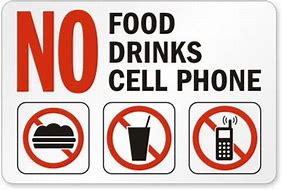 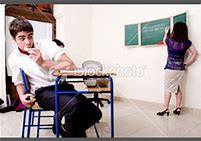 OverviewA changing world demands a new leadership style emphasising societal impact and commitment to the common good.
Leadership is a very personal concept, it varies with context and situation.

There is no single leadership style or category that is effective in every context. 

Your own leadership style will evolve from an understanding of leadership theory, learning in your workplace and reflection on your own and other leader’s approach.

In this unit leadership theory will be discussed and you will understand the importance of values and ethics responsive and responsible leadership.
Course aims
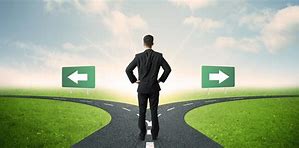 The aim of the course is to identify and develop responsible leadership skills. Students acquire knowledge and understanding of leadership theories and learn how to put them into practice. They improve their communication skills and are able to apply various techniques to deal with challenges with regard to ethical leadership and sustainable leadership.
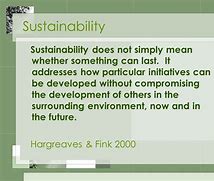 On successful completion on this subject student will be able to:
Analyse and interpret the theoretical frameworks underpinning responsible leadership.

Critically evaluate the effectiveness of contemporary business leaders by applying relevant leadership theories and concepts.

Apply responsible leadership theoretical frameworks and principles to the planning of organisational change and innovation.

Utilise personal reflection and relevant theoretical frameworks to analyse personal leadership strengths and develop strategies for improvement
About you
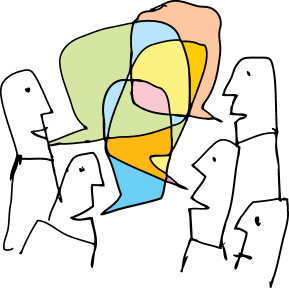 Exercise in pairs 

Please interview the person next to you
Ask about personal and professional background.
Ask about any leadership experience.
Ask about their their understanding of responsible leadership.
Ask about their expectations of this course
Ask about likes and dislikes
Share your findings with the class
New LeadershipAdair (2004)
The six most important words for leaders:
	“I admit I made a mistake”
The five most important words for leaders:
	“I am proud of you (my staff)”
The four most important words for leaders:
	“What is your opinion?”
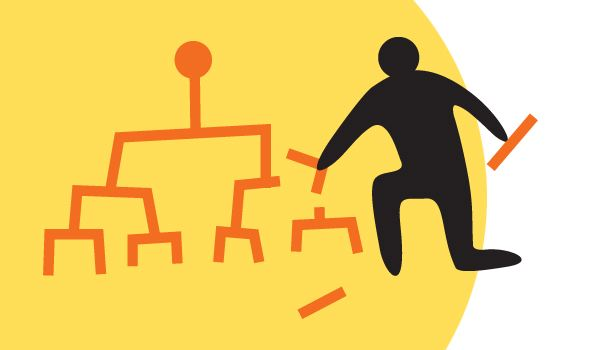 [Speaker Notes: Define CSR]
Contd: New LeadershipAdair (2004)
The three most important words for leaders:
	“If you please”
The two most important words for leaders:
	“Thank you”
The one most important word for leaders:
	“We”
The least important word:
	“I”
Responsible Leadership
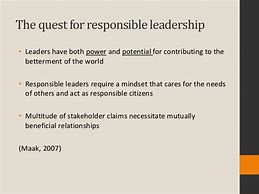 Life at 30,000 feet | Richard Branson
Watch the video and write down in bullet points what you learnt about responsible leadership


https://www.youtube.com/watch?v=DudfBIxw6do&t=32s
Leadership theories
Contingency
Situational
Transformational leadership
Servant leadership
The ‘great man’
Trait
Behaviour
Charismatic leadership
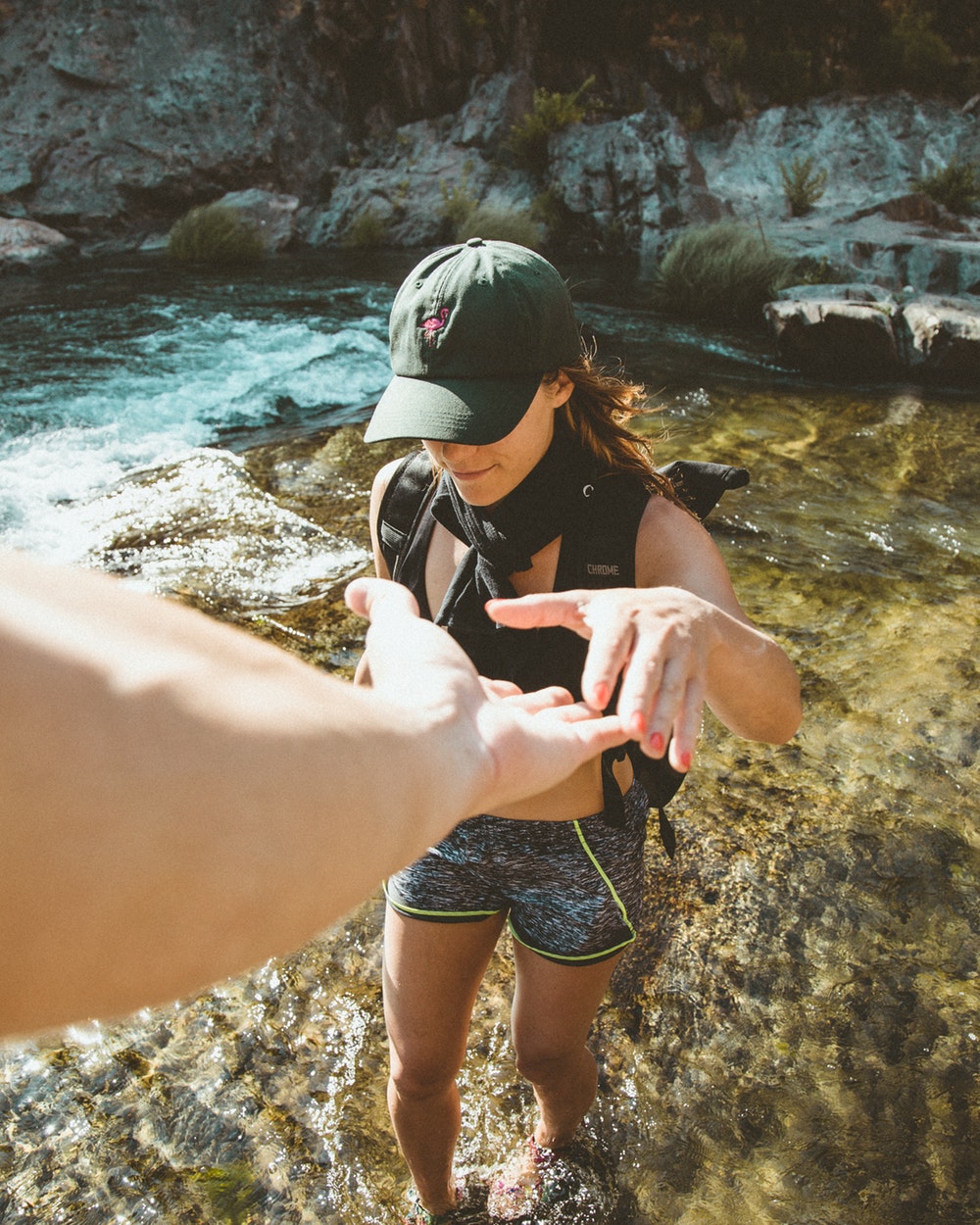 Assessments
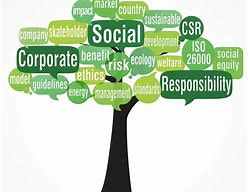 15
[Speaker Notes: First it was leading with confidence, Now CSR and sustainability is the key

Define Ethics and CSR]
Quote of the week
"Leadership is a function of knowing yourself, having a vision that is well communicated, building trust among colleagues, and taking effective action to realize your own leadership potential." 								                                                         Prof. Warren Bennis
Warren Bennis was an American scholar, organizational consultant and author, widely regarded as a pioneer of leadership studies.
				What do you like / dislike about the quote? What does			Bennis want to tell us?
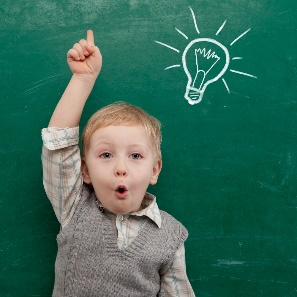 17
Understanding Leaders and Managers
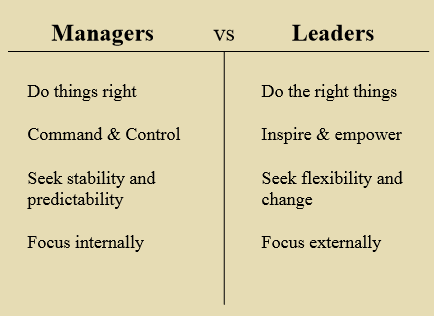 Good leaders are good managers 



Good managers may not be good leaders
What is responsible leadership?
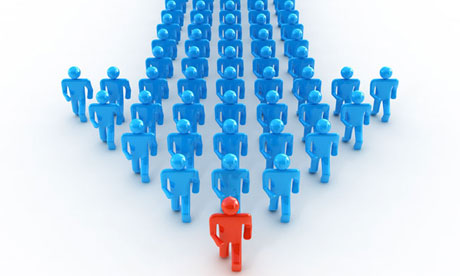 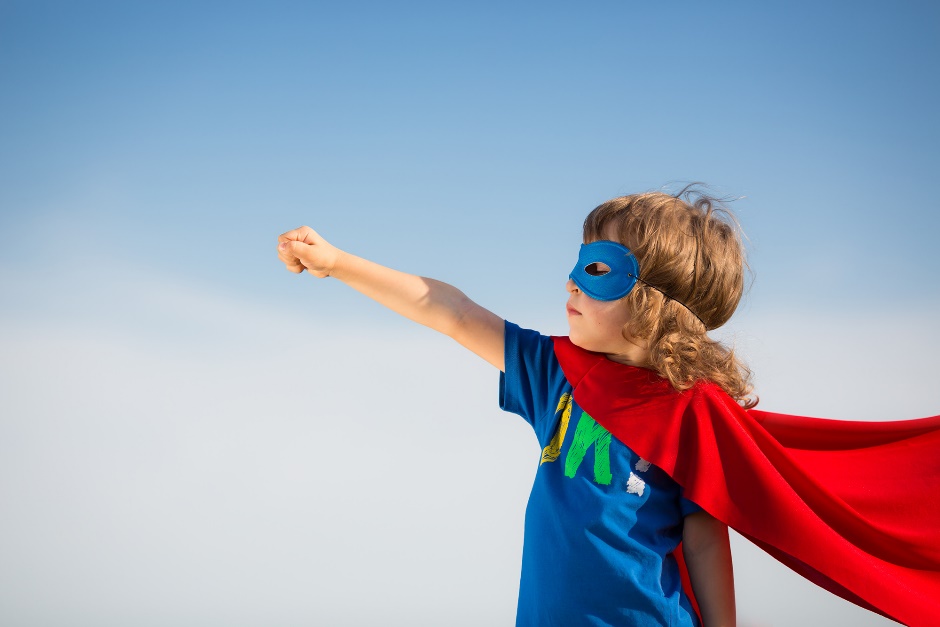 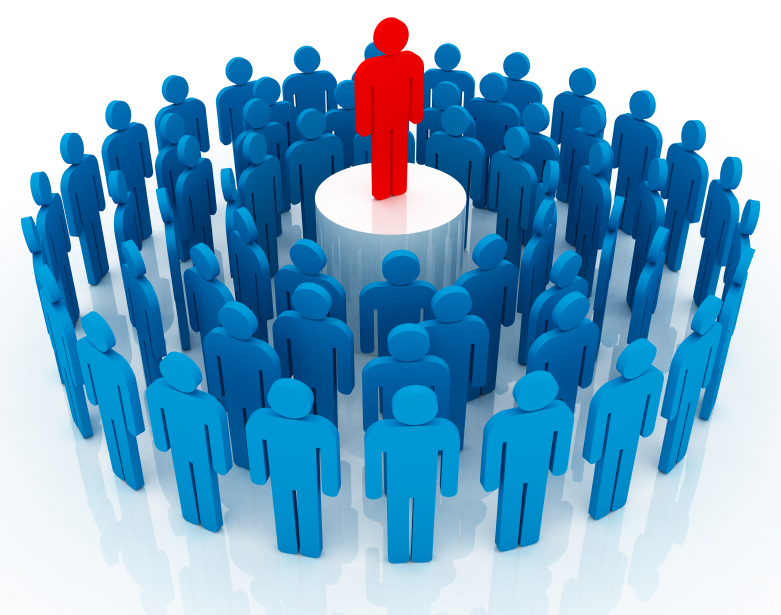 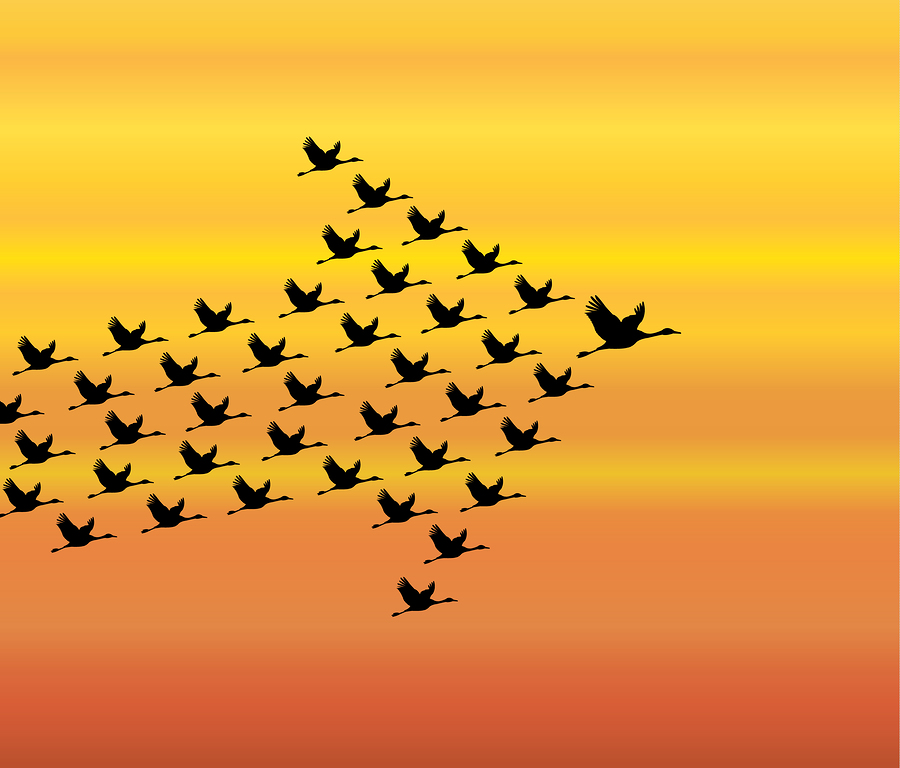 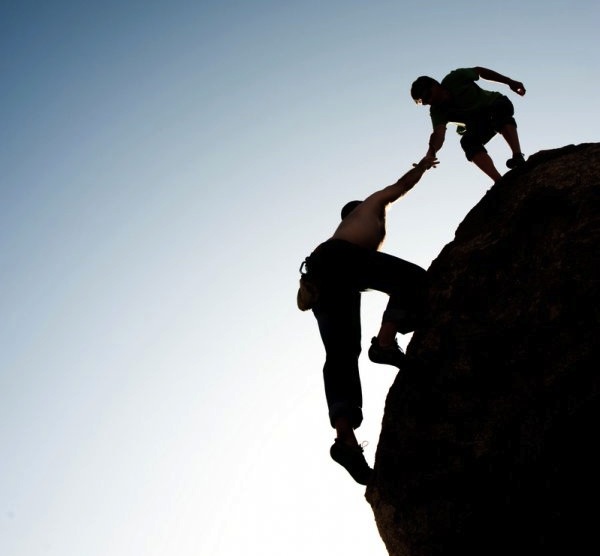 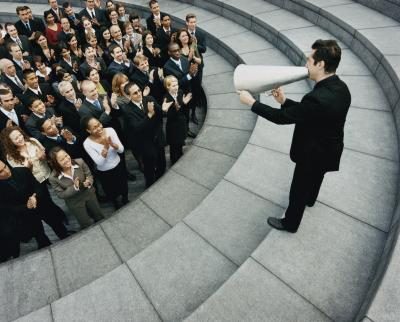 The Five Dimensions of Responsible Leadership
So what are the core tenets of the responsibility mindset?

In his work Henri-Claude de Bettignies (The Aviva Chair Professor of Leadership and Responsibility Emeritus and Emeritus Professor of Asian Business and Comparative Management at INSEAD) outlined that this new leadership style consists of……..
This new leadership style consists of :

Awareness, 
Vision, 
Imagination, 
Responsibility and
Action.

All five dimensions need to be considered at
the individual, organisational, and societal level.
[Speaker Notes: Awareness: 
Individual: How can I know myself better?
Organisational: How can I enhance awareness of
what is happening at my firm? How can I boost
transparency?
Societal: How can I increase my awareness of what is
happening in the world around me?

Vision
Individual: How do I envision myself in five years?
Organisational: How do I envision my firm in five or
ten years?
Societal: What is my vision for the planet five or ten
years from now?
Imagination
Individual: Could I see myself being a different
person, a different manager, a different leader?
Organisational: Could my corporation have different
values and another corporate culture?
Societal: What kind of society do we want to leave to
the grandchildren of our grandchildren?
Responsibility
Individual: Though I cannot fix everything that is
wrong with the world, how can I maintain and
extend my own sense of responsibility as a leader?
Organisational: How can I account for the negative
externalities of my firm's behaviour and build
responsibility and sustainability in my corporate
strategy and at all levels of its implementation?
Societal: Instead of privatising gains and
externalising losses, how can I ensure that my firm
has a net-positive impact on society?
Action
Individual: How can I cultivate the strength of
character that will inspire trust and walk the talk?
Organisational: How can I develop the courage to
take action and give voice to my values, while
inspiring others at all levels in the organisation to do
the same?
Societal: How can I contribute to building a social
environment where no one cops out, passes the
buck, or dreads the risk of action?
It should be obvious that these dimensions reflect a
decisive break with the prevailing business logic.]
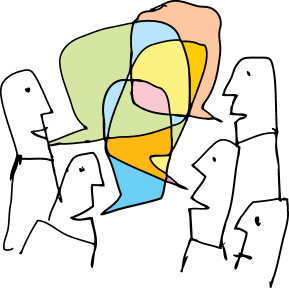 Exercise in pairs 
				Discuss examples you have come 						across of strong and weak leadership

Use examples from employment, academic studies or participation in sports clubs / societies

Why do you consider the leadership you have come across as strong or weak?
[Speaker Notes: Mvmvmvbmvmvvmvbb n]
Klaus Schwab, Founder and ChairmanWorld Economic Forum
https://www.youtube.com/watch?v=HDUWi1ZF5Yc#action=share

https://youtu.be/pmwY6-2Y6eU

https://youtu.be/u7oRt612nog
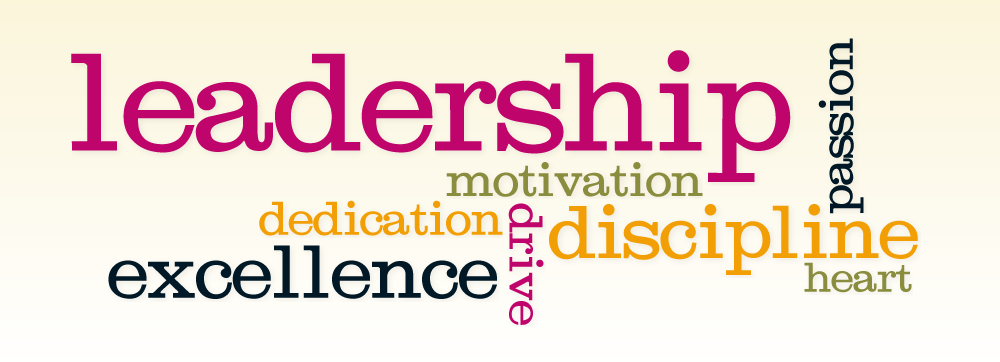 The reality is that the future offers humankind many opportunities for healthier, greener, more fulfilled and peaceful lives. It is incumbent on all of us – working together – to improve the state of the world. By exercising responsive and responsible leadership, we can make this possibility our reality.
Participation
Students’ attendance and participation are NOT graded but recorded and monitored.
Australian and International surveys show a clear correlation between regular attendance and engagement with subject material and final grades.
 Students are expected to make every effort to engage in class discussions, clarifying topics and ideas. 
Your active participation in Q&A discussions during the presentations will help presenters achieve a better mark.  
Students are required to prepare for lectures and tutorials by reading the relevant chapters of the textbook.
24
[Speaker Notes: TO DO WELL IN THIS COURSE, YOUR ACTIVE PARTICIPATION WILL BE REQD.

How do I reward participation? Bump up.]
Please go through Week 2 Lesson Plan-Leadership Roles and Styles
By end of week 2, students will be able to:

Understand the role of leadership in organisations
Describe some key characteristics and styles of leaders
Apply leadership theoretical frameworks and principles to understand the different roles of a leader
Prep for student activity in week 2
Read prescribed article in Lesson Plan of week 2 for class discussion in groups
Thank You.
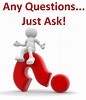